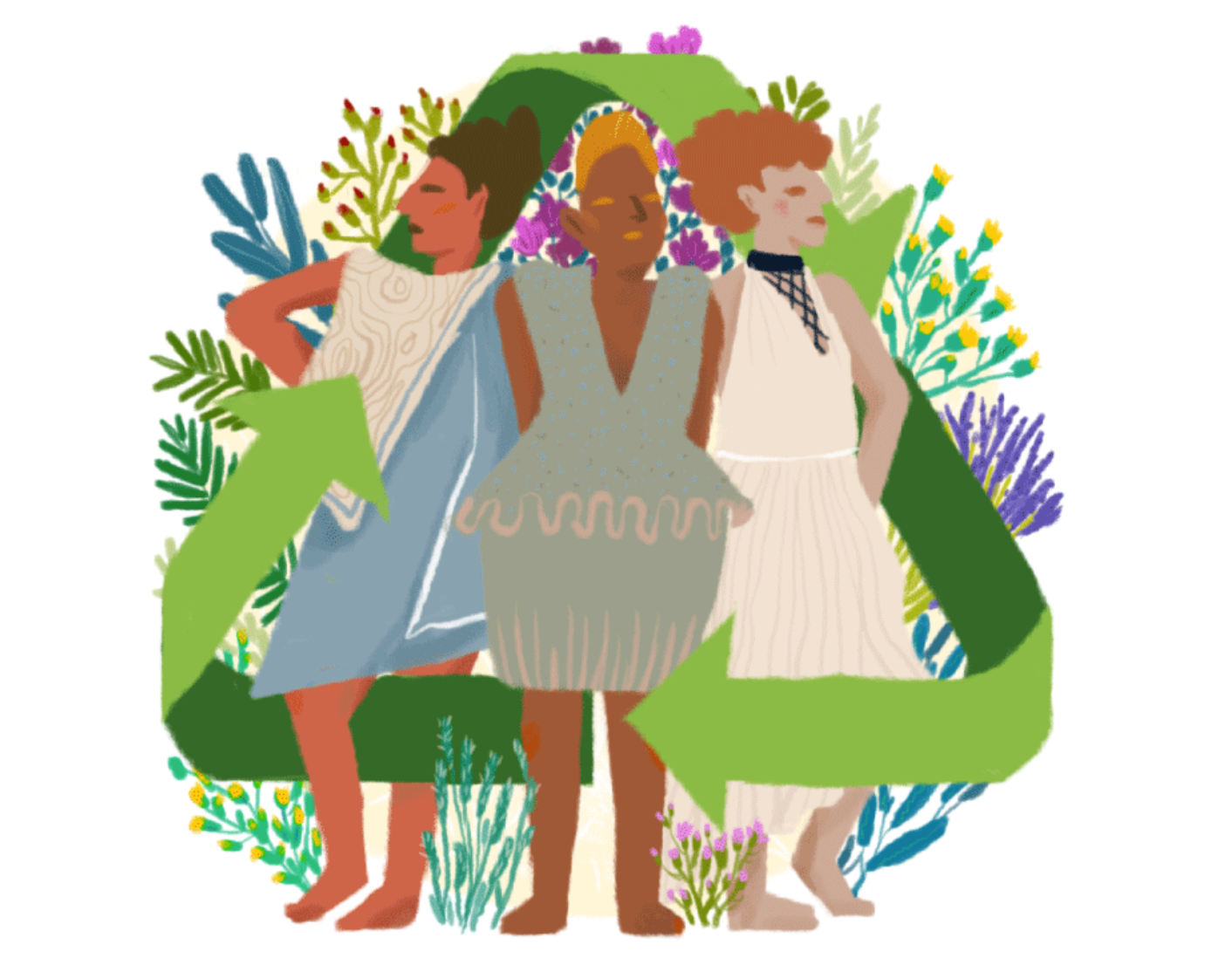 Can fashion be made more sustainable?
LO: 
To evaluate the social and environmental costs of fashion 
To look at ways in which fashion brands are becoming more sustainable
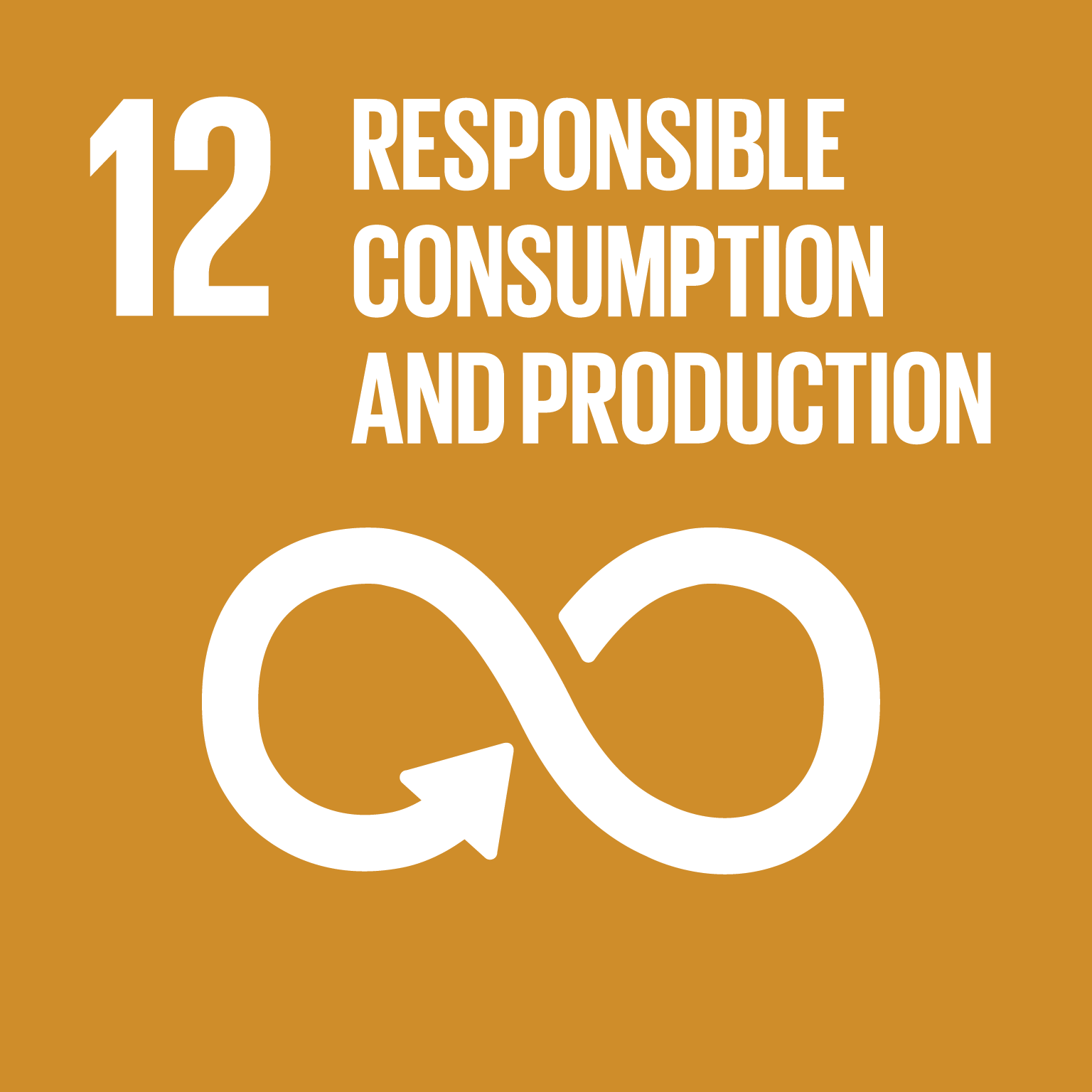 What is your fashion footprint?
https://www.thredup.com/fashionfootprint
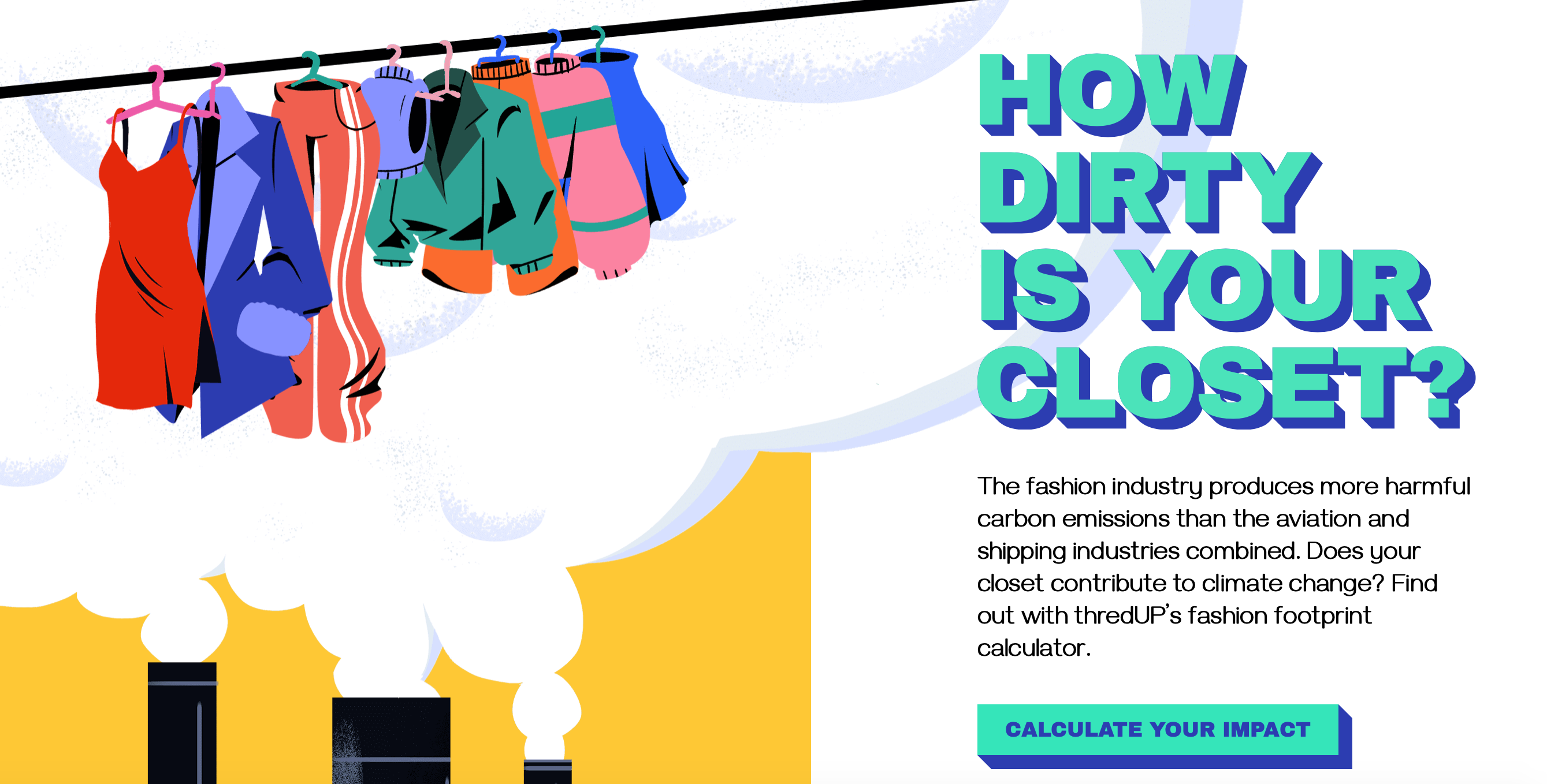 India’s sweatshop child workers
Task: As we watch the short clip, write the answers to the questions down.

Where does Stacey Dooley visit?
What is the average age of the children found working in the factories?
What caused Muhammed to run away from the factory?

https://www.youtube.com/watch?v=xGQceWoqVpA (from 25-30 mins)
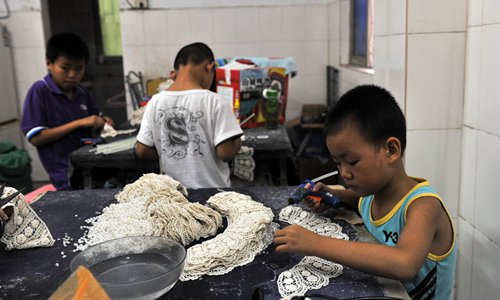 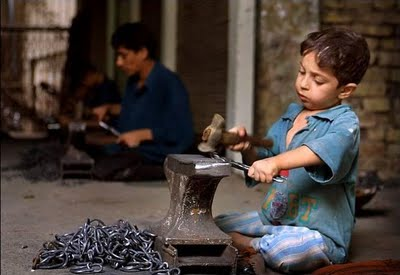 [Speaker Notes: ANSWERS
A school set up by a local charity to meet some of the kids that have been rescued from factory work
9-12 years old
His adult factory boss worker beat him up]
What drives child labour overseas?
Task: Match the pairs. Match each statement to its correct description by shading it the same colour. One has been done for you.
What drives child labour overseas?
ANSWERS
How is fashion destroying our environment?
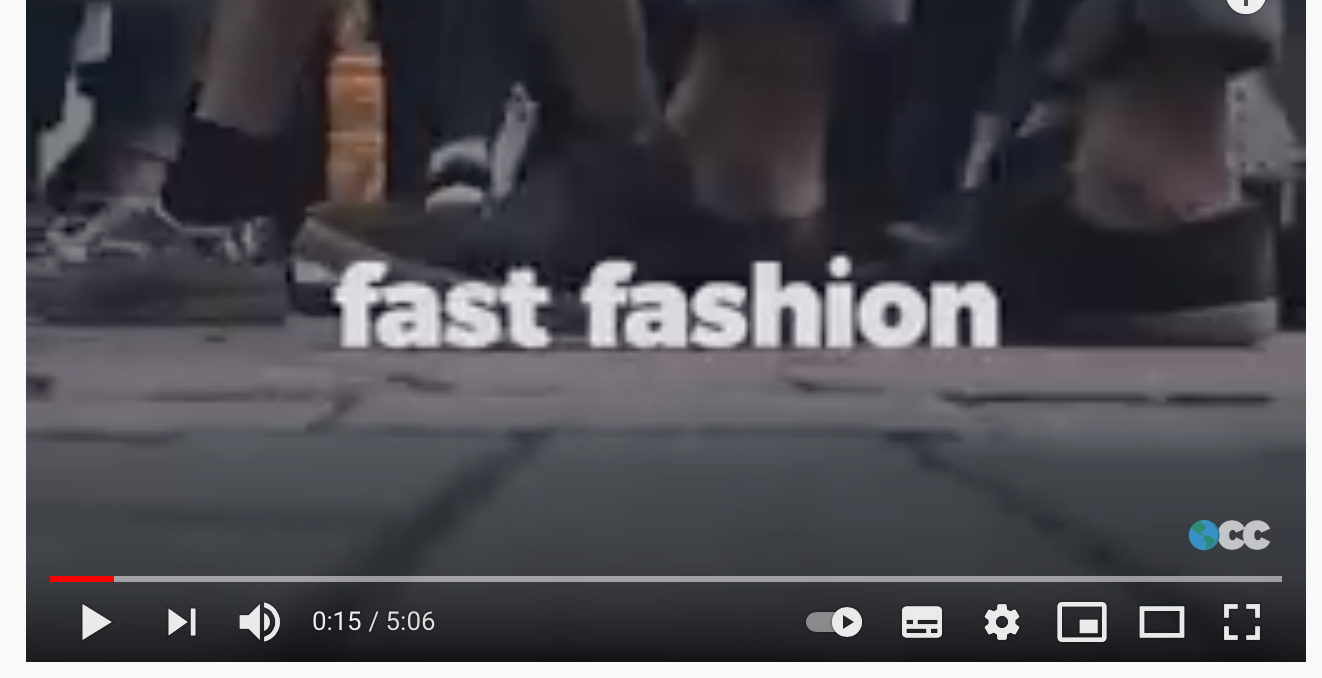 Watch this video and list the ways in which fashion is having an environmental impact
https://www.youtube.com/watch?v=YOA0D0i5-fA&t=4s
How are brands responding?
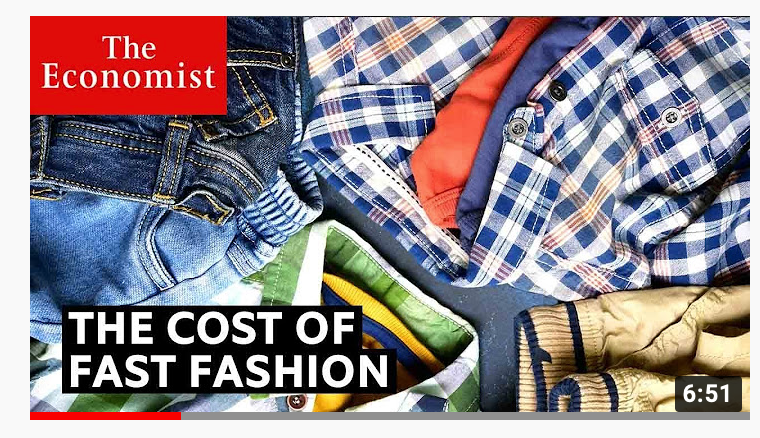 Watch this video and make notes on the different ways in which fashion companies are trying to be more sustainable
https://www.youtube.com/watch?v=tLfNUD0-8ts&t=88s
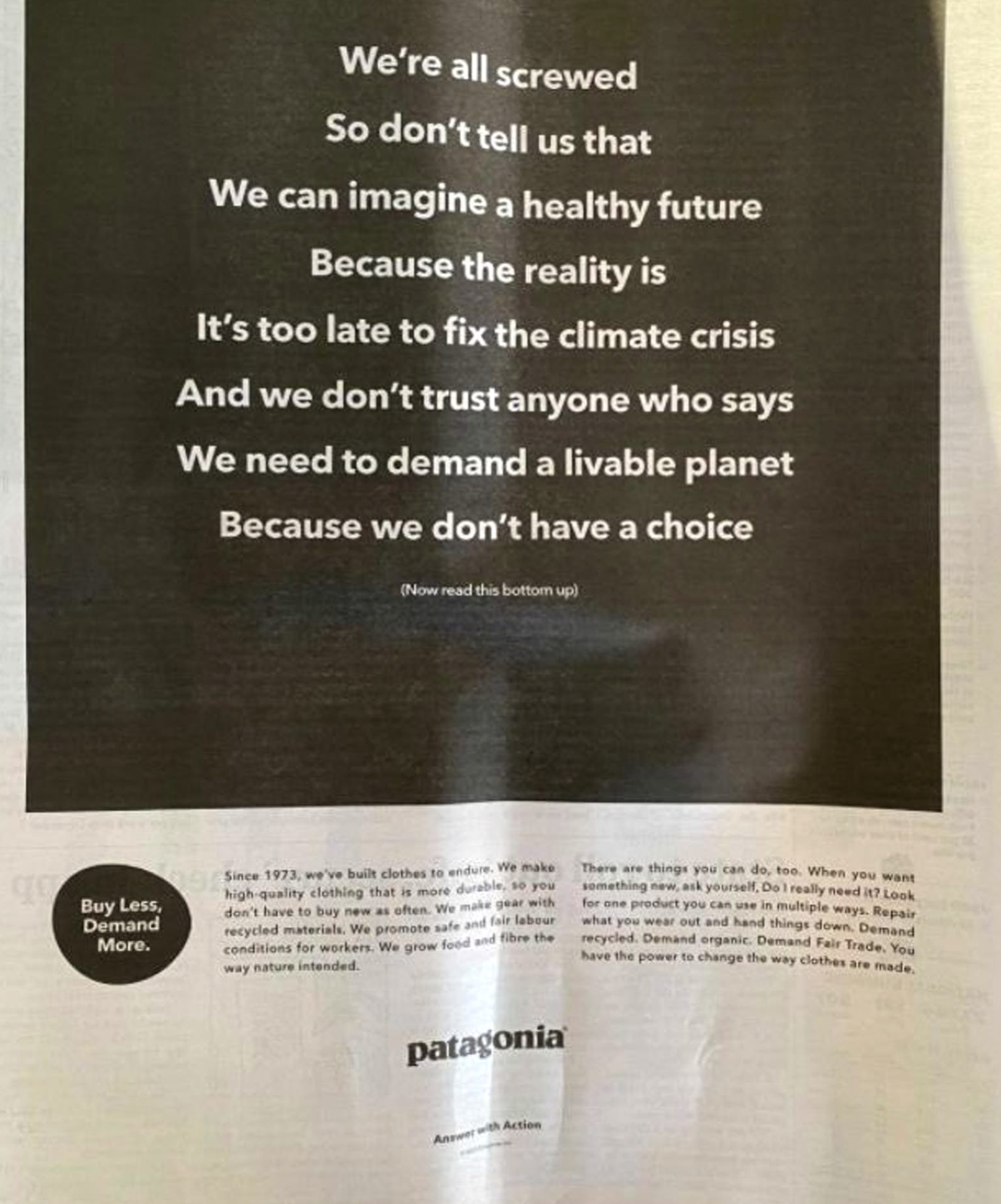 How are brands responding?
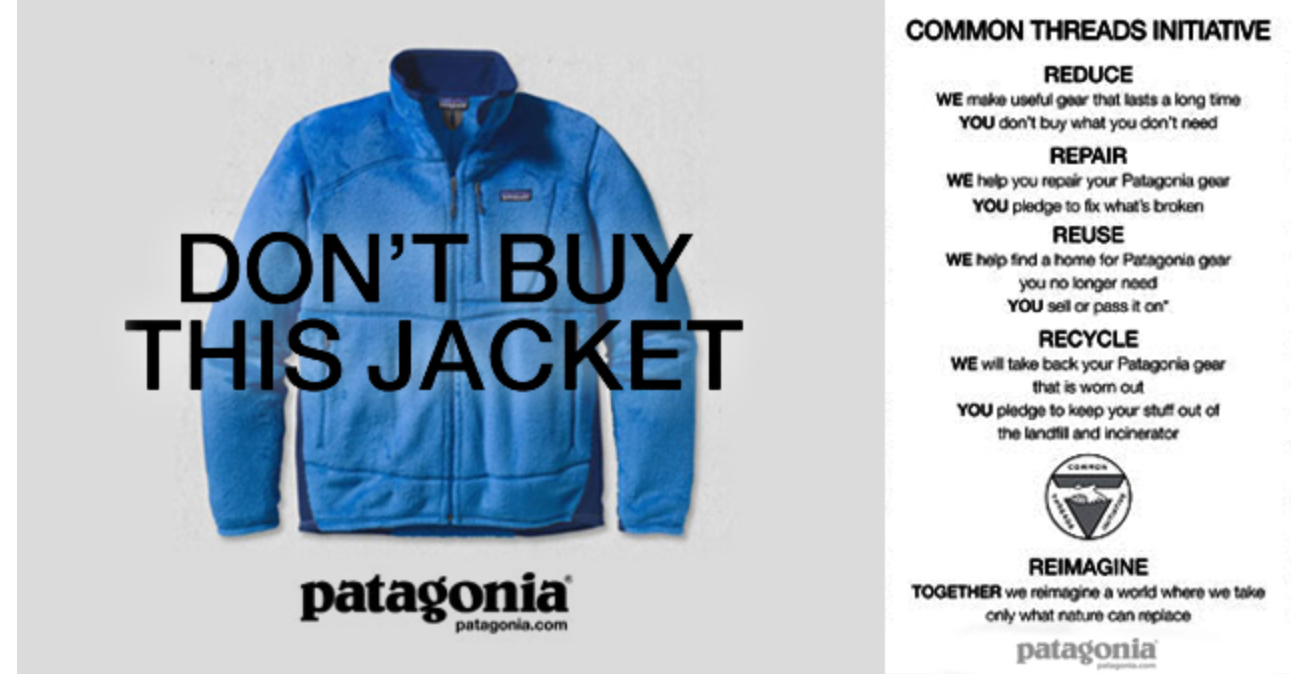 https://www.patagonia.com/our-footprint/
How are brands responding?
Primark now publish their factory locations on their website, including details of who works in each factory. Explore the link below!
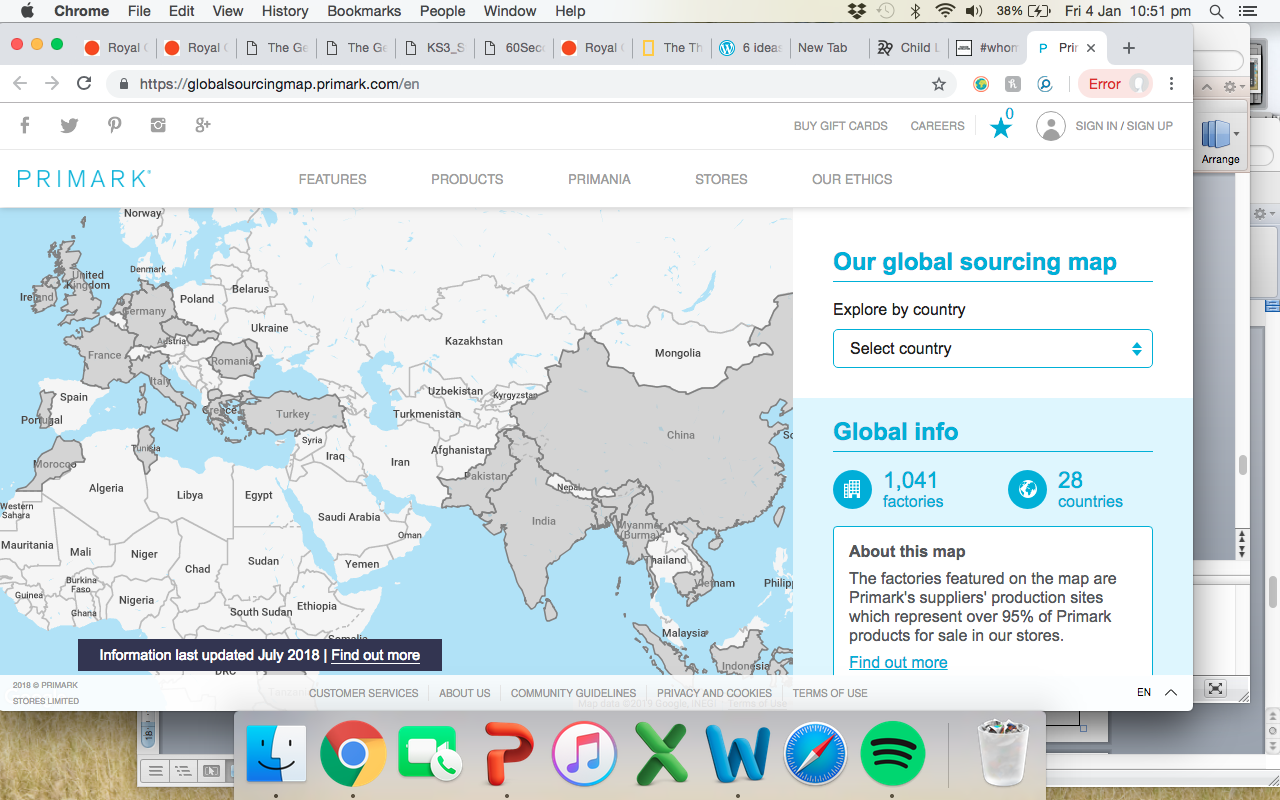 https://globalsourcingmap.primark.com/en
How are brands responding?
Fashion Revolution published a report on the ‘Fashion Transparency Index 2018’. Some key findings:
“55 of the 150 brands (37%) included are publishing a list of their factories at the first tier, where clothes are typically cut, sewn and trimmed.”
Supplier lists have become a lot more detailed, including information such as factory street address, types of products they make and the number of workers.
Only one brand in the Fashion Transparency Index 2018, ASOS, discloses where they source raw materials. However, no brands were disclosing this information last year.
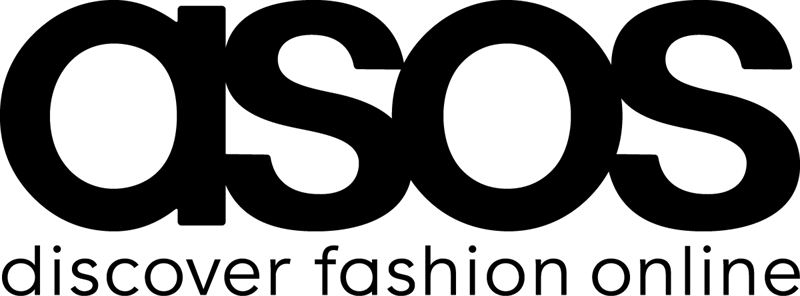 https://www.fashionrevolution.org/tag/whomademyclothes/
What can you do?
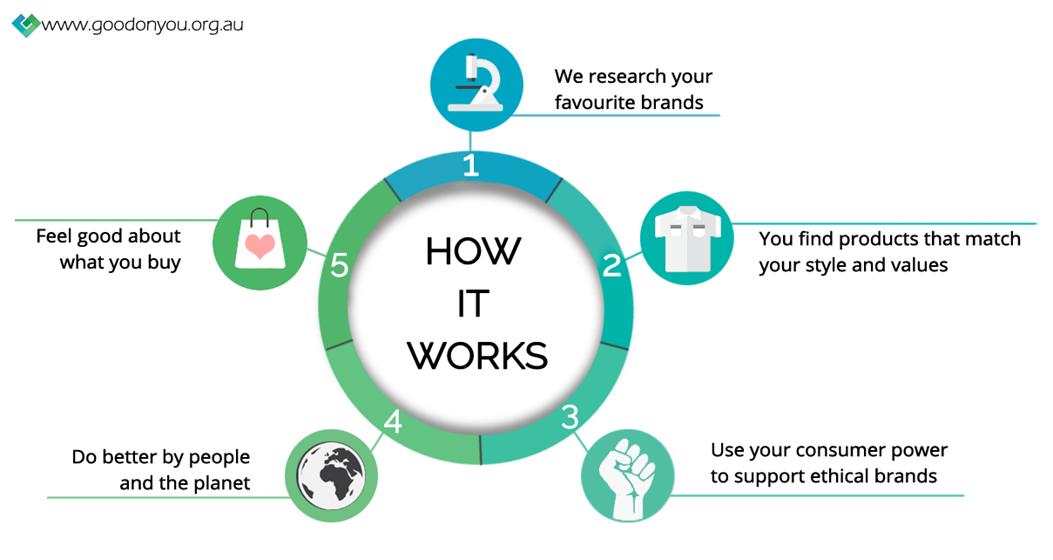 Check whether the clothing brand you're shopping is connected to or a member of a certification of sustainability initiative. The app ‘Good On You’ that makes clocking a brand for its impact on people, animals, and the planet easy.
https://www.refinery29.com/en-gb/2018/04/197022/child-labor-fashion-checklist
What can you do?
2. Check the hashtag #whomademyclothes – from the answers the user can determine if they are satisfied that what they are buying is made in dignified conditions. It also puts increased pressure on brands to be transparent and accountable for their workers throughout the supply chain.
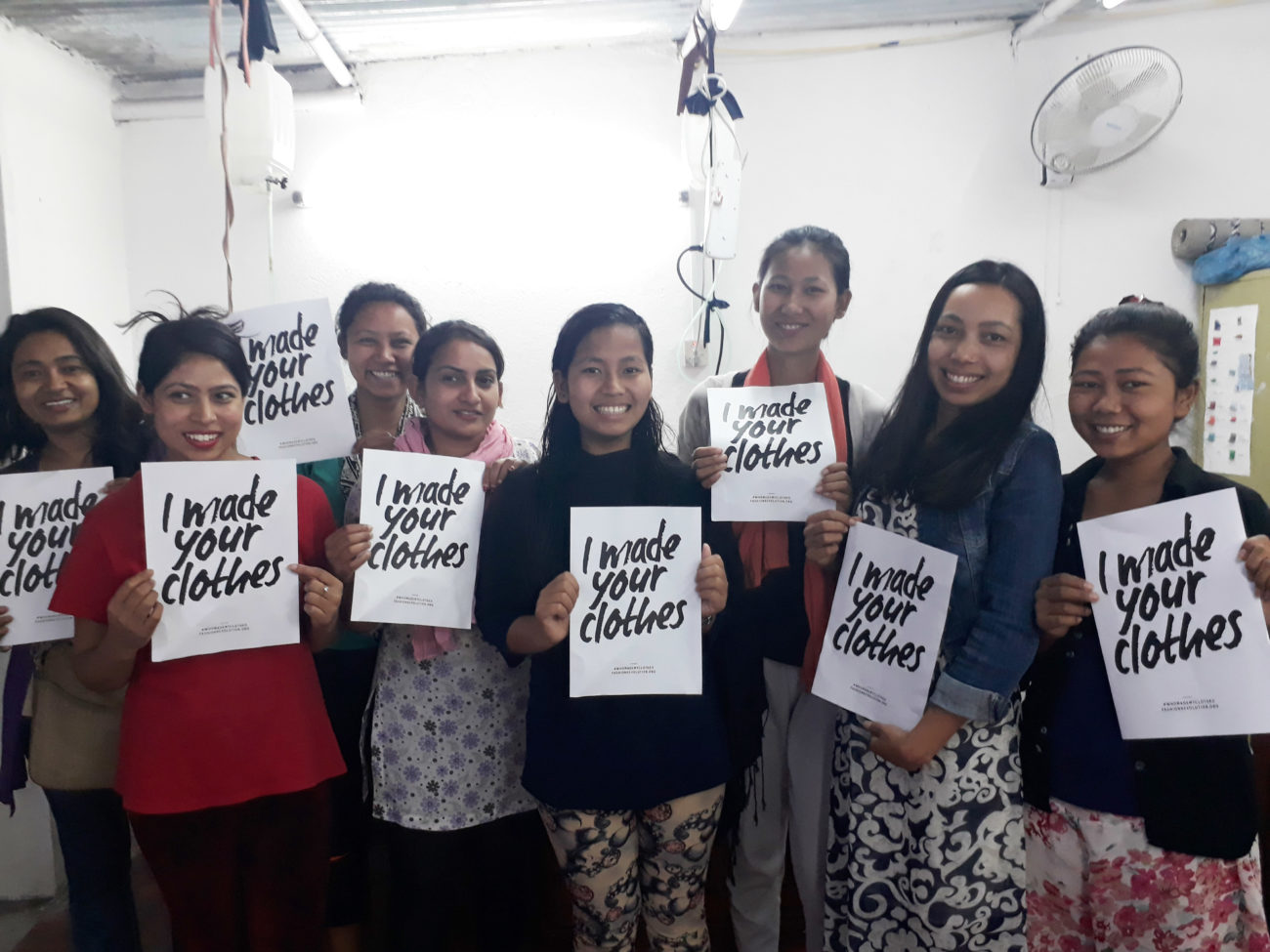 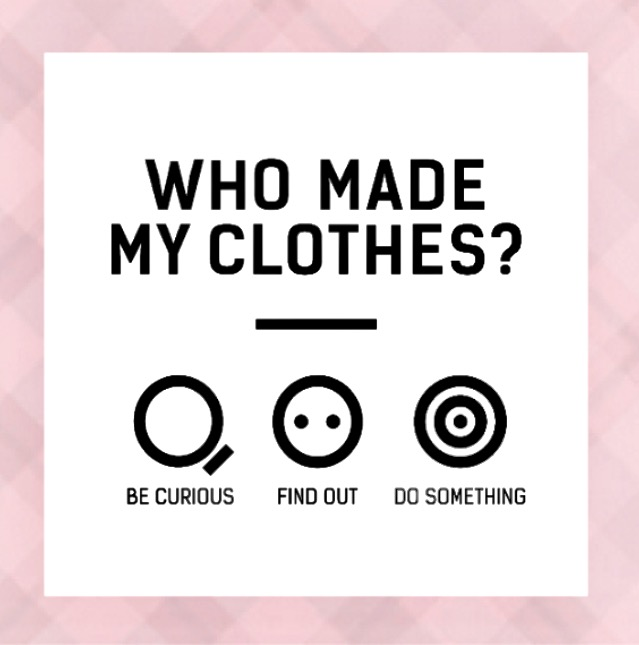 https://www.refinery29.com/en-gb/2018/04/197022/child-labor-fashion-checklist
Task: Responsible clothing consumer
Research two other ways that you can be a more responsible clothing consumer.

You have a choice of how you present your findings. You may present your findings in any one of these three ways: